Strategic Partnerships in higher education  Research on projects under Erasmus+ programme.
Jadwiga Fila

Evidence-based approach in Erasmus+. Impact assessment.
18th November 2020
Strategic Partnerships in higher educationKey Action 2
Aim: to support the development, transfer and/or implementation of innovative practices as well as the implementation of joint initiatives promoting cooperation, peer learning and exchanges of experience at European level.
[Erasmus+ Programme Guide]
Project Leader
Partner institution
Partner institution
Partner institution
Strategic Partnerships in higher educationKey Action 2
Duration of project: between 24 and 36 months
Projects mostly of teaching specific.
Funding rules:

	12 500 EUR 	 x 	duration of the project 				(in months) 

			 up to 450 000 EUR
Strategic Partnerships in PolandHigher education sector
2014
2015
2016
2017
2018
2019
360 applications
99 grants awarded

[26 mln EUR]
Methodology
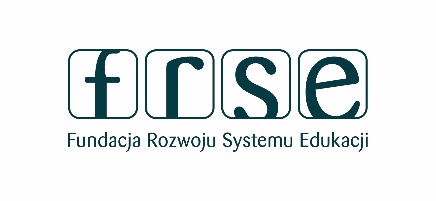 Survey conducted by the Polish National Agency
Surveyed issues:
Data collection
Why IDIs?
To get comparaison of two project perspectives:
the project coordinator and a person with a broader view and knowledge on the general functioning of the institution.
Main findings: realising the project
Idea of the project – usually coming from coordinators.
Strategic partnership project was an answer to particular teaching needs observed in the institution.
5 – quite simple
9 – moderate 
9 – quite or very complicated
Main findings: partner institutions
Choosing partner institutions – one of the most important decisions.

21 out of 23 coordinators were familiar with partner institutions.

Database of potential project partners is constructed continuously.

Big variety of partner institutions - a strong or a weak point?
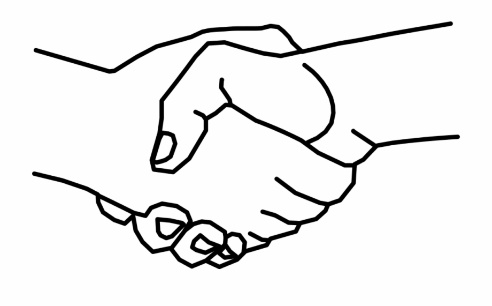 Main findings: results and outcomes
Most common results and outcomes:
New univeristy curricula
New courses, education modules, training paths 
Publications, handbooks 
Teaching materials
E-learning materials, online courses 
and many others…


The susitainability was considered as very high.
The results and outcomes are often used years later after the project was completed.
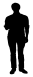 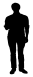 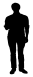 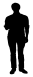 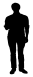 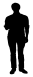 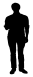 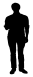 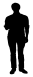 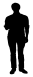 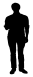 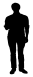 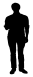 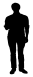 Own financial contribution (in %)
0%
10%
20%
Main findings: finances
The estimation of the level of own contribution in comparaison to the value of the project (N=14).
Main findings: institution authorities
`How much (1-20) the department’s authorities were supporting the realisation of strategic partnership project?` (N=23)
min
average
max
1
20
15,3
The highest authorities - involved in the project only in exceptional situations.

More often involved - the authorities of medium level (ex. Dean, department director, head of department).
Main findings: long-term effects
Establishing long-lasting cooperation between institutions.

Internalisation of higher eduaction institutions.

Higher recognition of the leader institution on the international level.

New curricula, new educational paths, more students.

Development of academic staff.
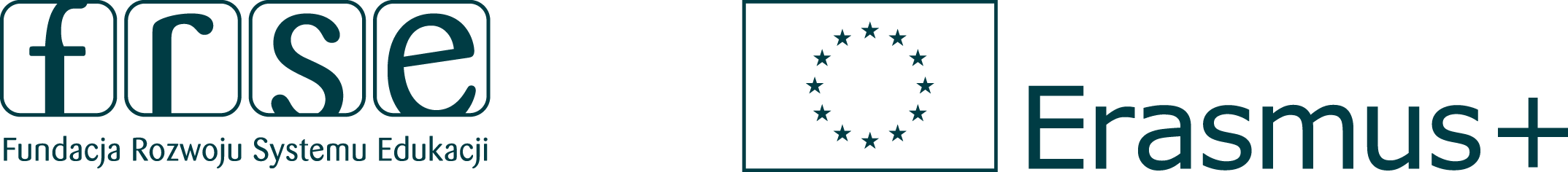 jfila@frse.org.pl
www.frse.org.pl